POTENTIAL OF USING PESTICIDAL PLANT EXTRACTS IN MANAGING TERMITE DAMAGE IN SUGARCANE BUDS AND SETTS AT PLANTING
P. M. D. B. Weerasekara1*, K. M. G. Chanchala2, W. M. A. U. K. M. Wijesekara1
1Department of Export Agriculture, Faculty of Agricultural Sciences, Sabaragamuwa University of Sri Lanka 
2Division of Crop Protection, Sugarcane Research Institute, Uda Walawe, Sri Lanka
1
Content
Introduction
Objectives
Material and Methods
Results and Discussion
Conclusion and Recommendations
References
2
Introduction
Sugarcane is a widely used sugar - producing crop in the world.
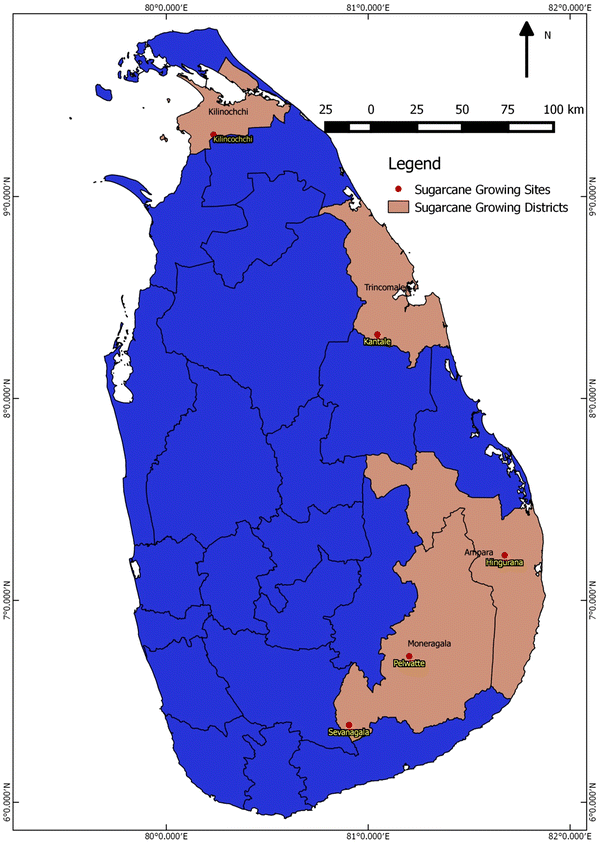 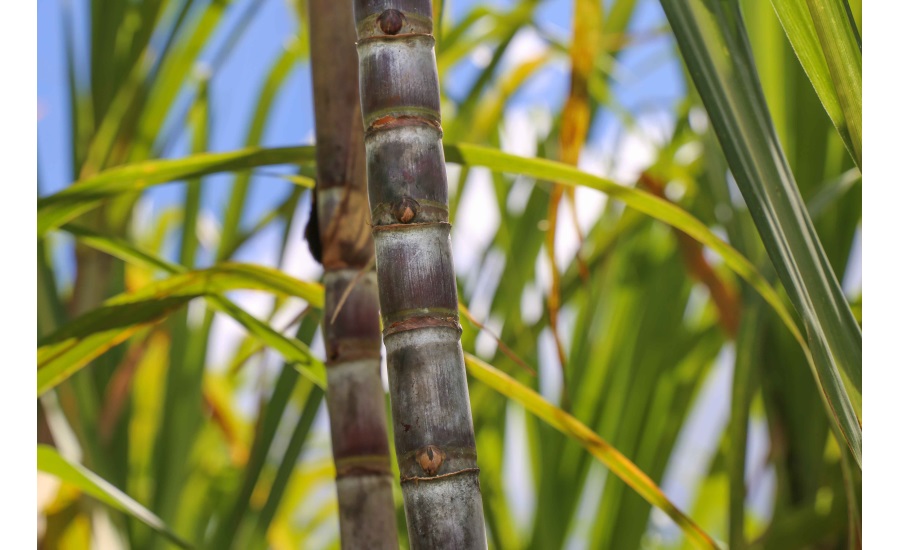 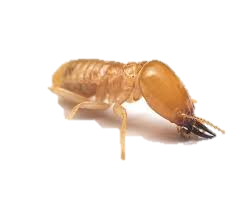 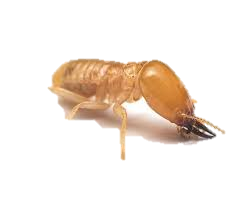 3
Research Problem
Termites - Dry season pest
90 % - 100 % crop damage throughout the cropping period from planting to harvesting in rain-fed condition.
Pesticides are 
Costly
Numerous negative side effects
Banded importation
Control measures
Plant extracts can be utilized efficiently,
Biodegradable
Environmentally friendly
                          
                        (Blaske and Hertel, 2001)
4
Objectives
Overall Objective
To identify the potential of using pesticidal plant extracts from the available plants within the sugarcane ecosystem to manage the termite damage in sugarcane buds and setts at planting.
Specific Objectives
To identify the Lethal concentration (LC₅₀) of each plant extracts to control termite damage in sugarcane. 

To select the most effective plant extract that can be used for managing termites.
5
Material and Methods
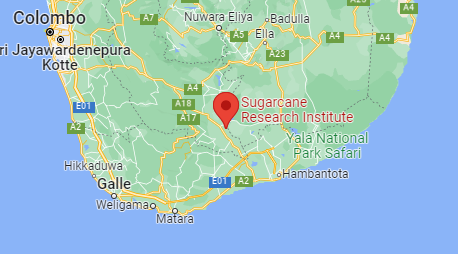 The Study Area
Sugarcane Research Institute - Uda Walawe,  Sri Lanka.
	- Research farm (60 27’N, 80 52’E) 
	- Entomology laboratory
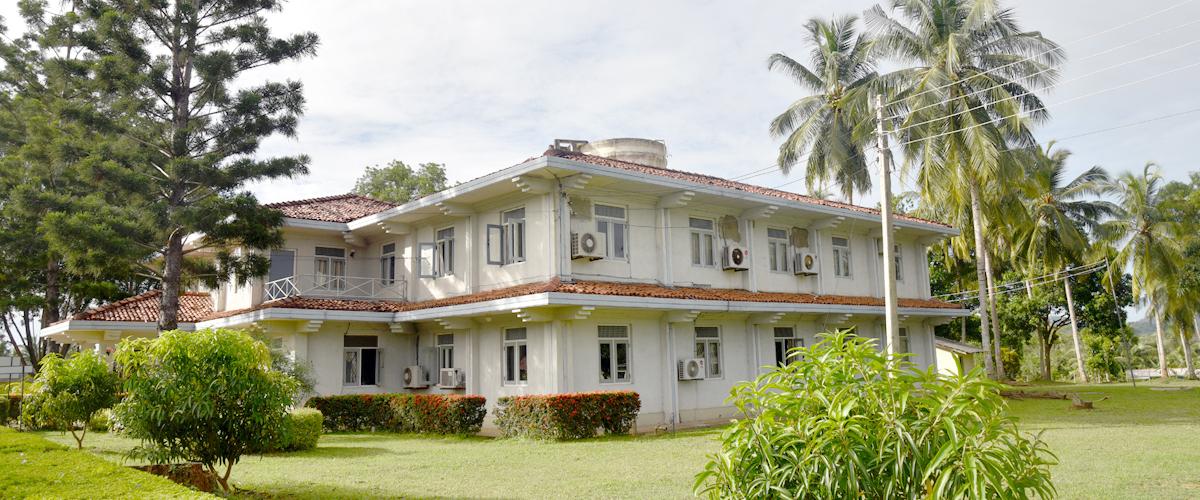 6
7
1. Identification of the naturally available Termite spp. in sugarcane ecosystem
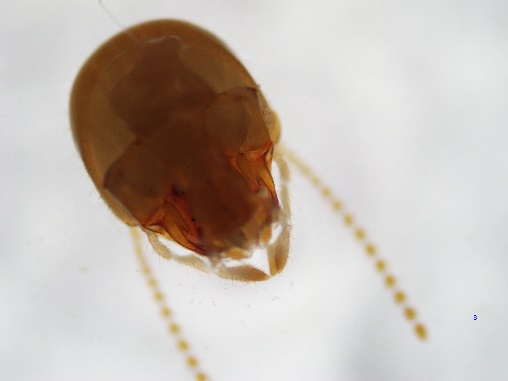 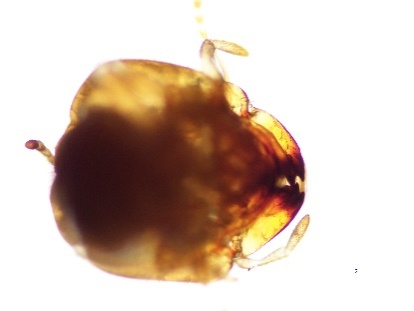 Termite collection
Preserved under 70 % Ethanol
Termite species identification using a microscope
Identified termite species available in literature
                                                                                        (Fernando, 1977)
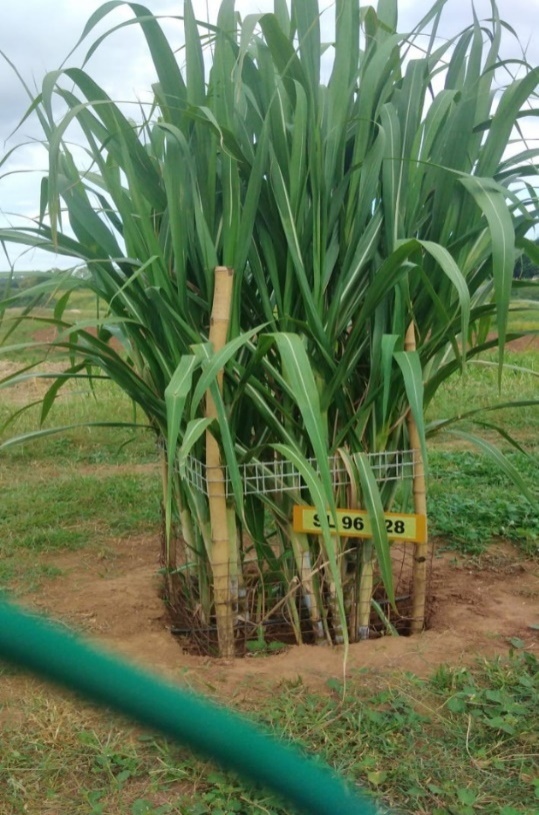 2. Selection of sugarcane variety
SL 96 128 
12 months of age 
Three budded setts used for the experiment
8
3. Selection of Pesticidal Plants
Selected Pesticidal Plants for the experiment
Pesticidal plants were selected considering,
Traditional agricultural knowledge 

Available literature

The availability of pesticidal plants in the sugarcane ecosystem in quantitative terms

Biodegradability 

Environmentally friendliness
9
4. Preparation of Ethanolic Plant Extract
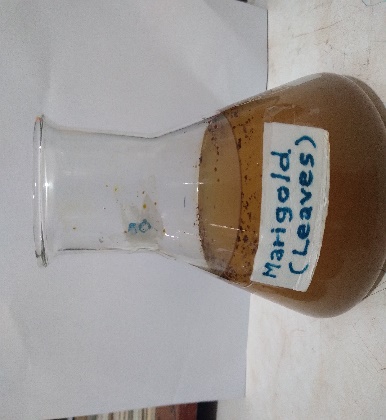 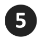 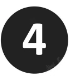 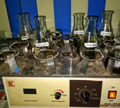 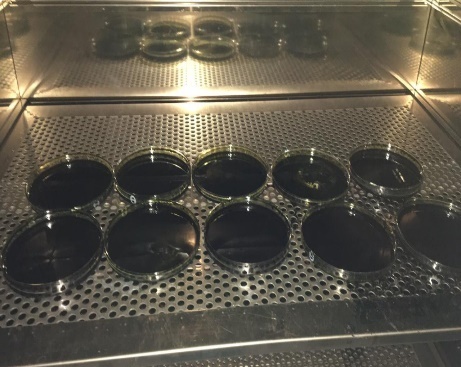 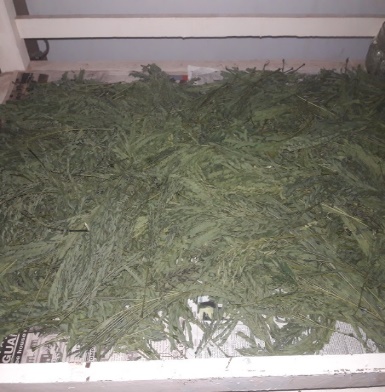 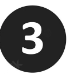 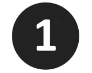 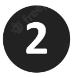 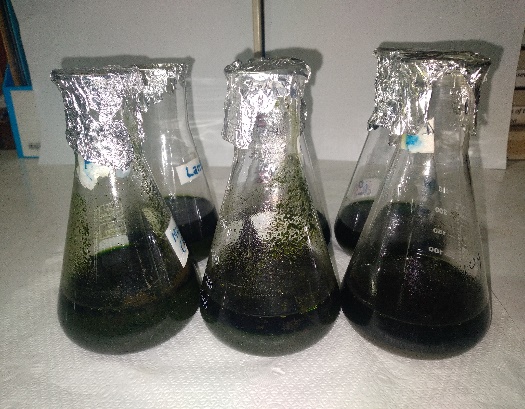 Filtered solution was evaporated in a water bath at 65℃ for about 72hrs it was kept in an oven at 45℃ (Ahmad et al., 2019)
The dried extract was dissolved in distilled water to give final concentrations (Michael et al., 2020)
Shaken for about 6 hrs, leaf extracts were filtered through a Whatman No 01 filter paper
(20 g) of dried plant materials were extracted at room temperature with 100ml of ethanol (96%) (Nikkon et al., 2009)
Drying plant parts under shade and milled into fine powder (Etuh et al., 2021)
10
Plant Extract Application
Prepared filtrate was used for sett treatment at planting
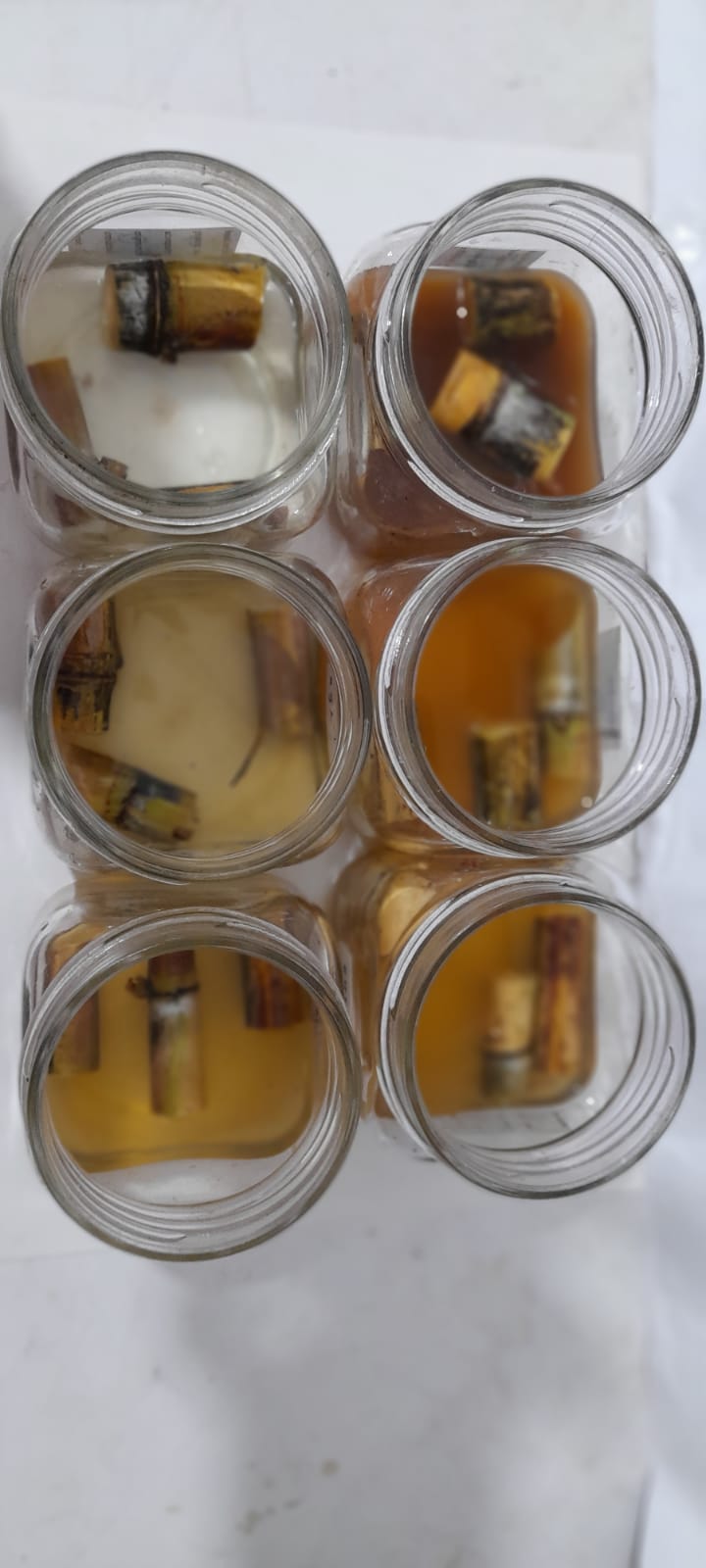 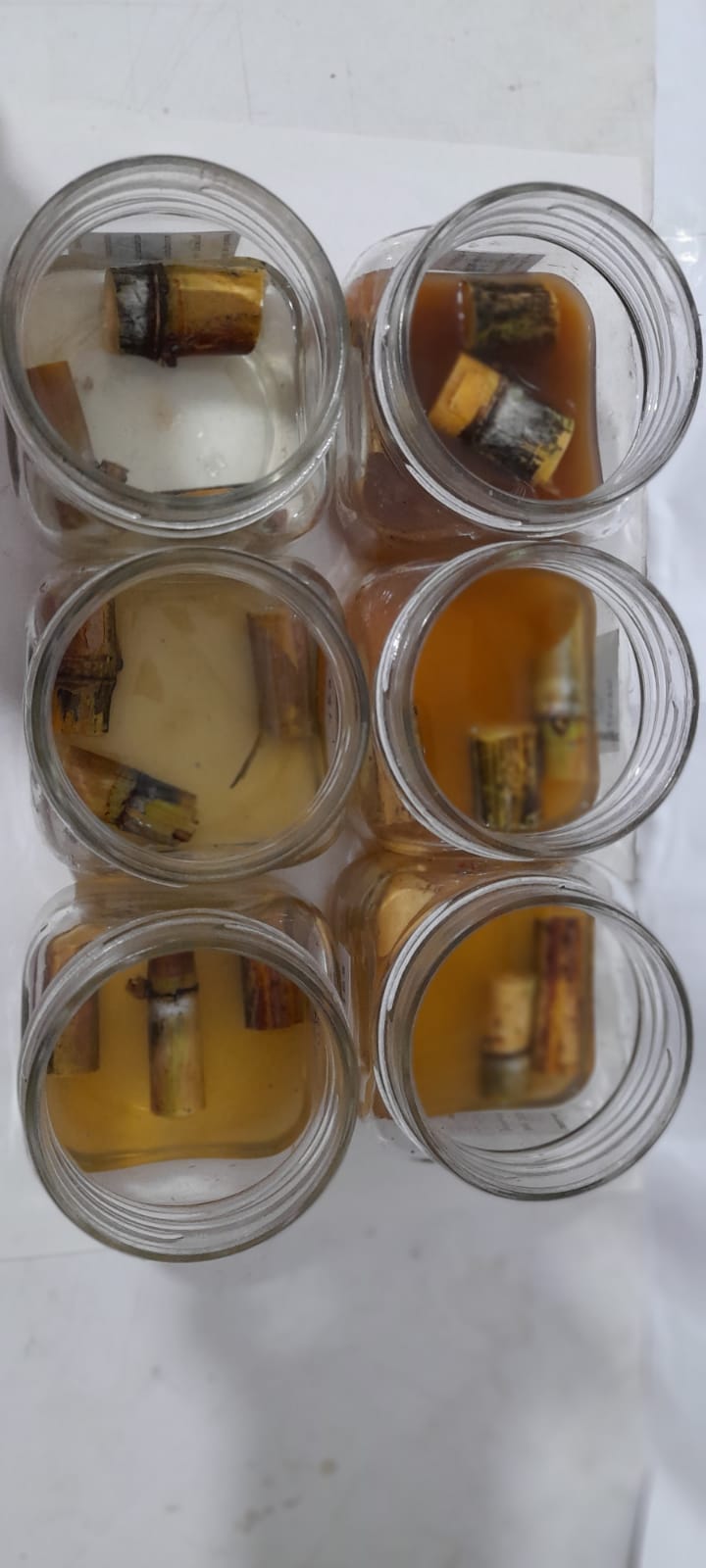 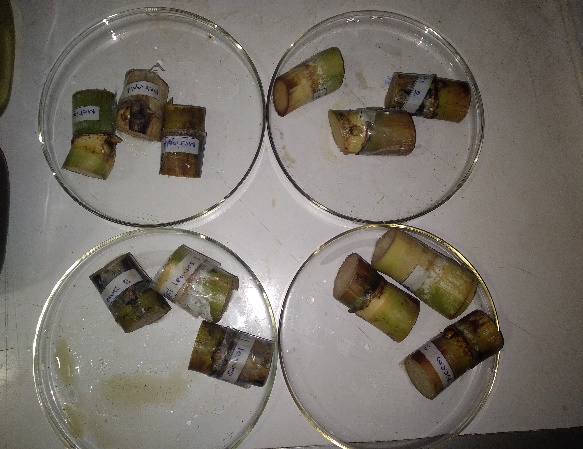 Soaked in filtrate
Kept outside
Again, soaked in filtrate
15 min
15 min
15 min
11
Choice Test
Preliminary Study
Termite Mortality Test
Choice Test
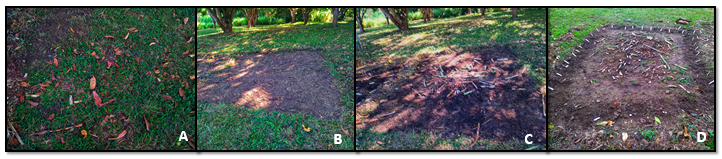 Twelve (12) treatments with three replicates were located in a circular manner ( RCBD ).
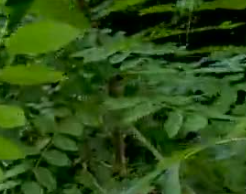 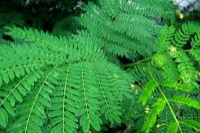 Ipil-Ipil pods
Ipil-Ipil leaves
Lantana
Gliricidia
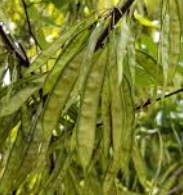 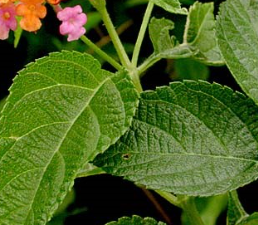 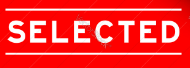 12
Termite mortality test (Randomized Complete Block Design)
(Randomized Complete Block Design was used with three replicates)
Six concentrations (0.5 g/L, 2 g/L, 4 g/L, 6 g/L, 8 g/L, 10 g/L)
Plant extract treated sugarcane single budded setts were placed in the middle of the bottles
Selected plants from the choice test were used for the termite mortality test
Termite mortality was observed during the time periods of 6 hr, 24 hr, 48hr and 72 hr, after introducing termites
(Cynthia et al., 2016)
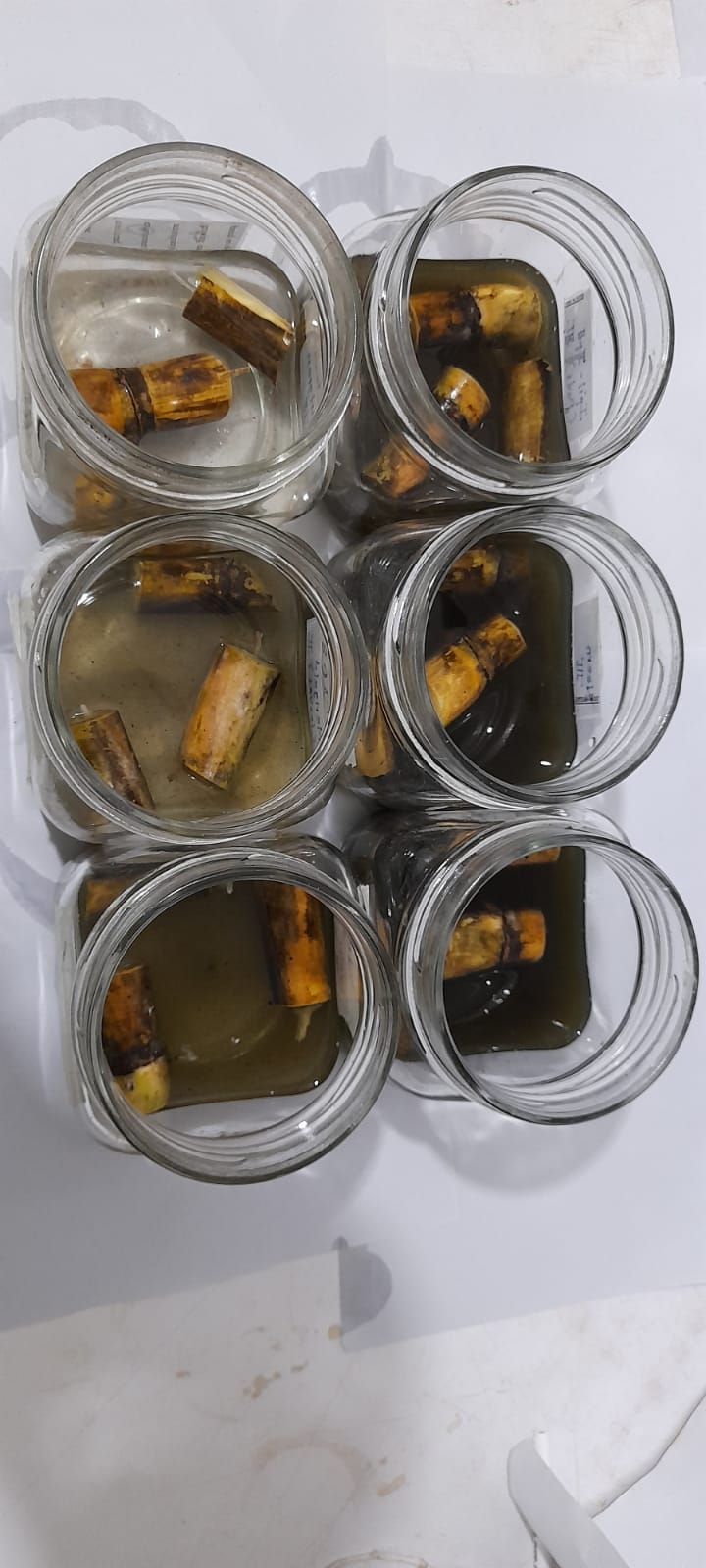 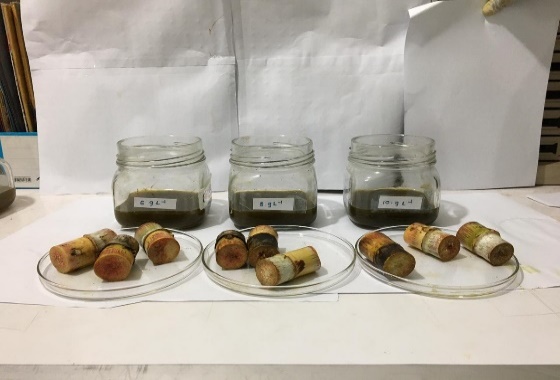 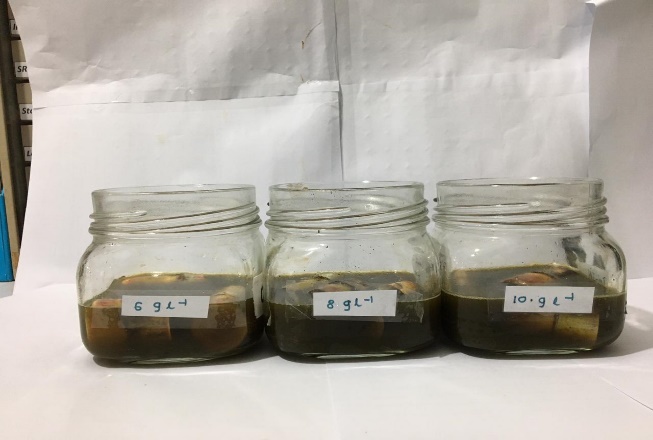 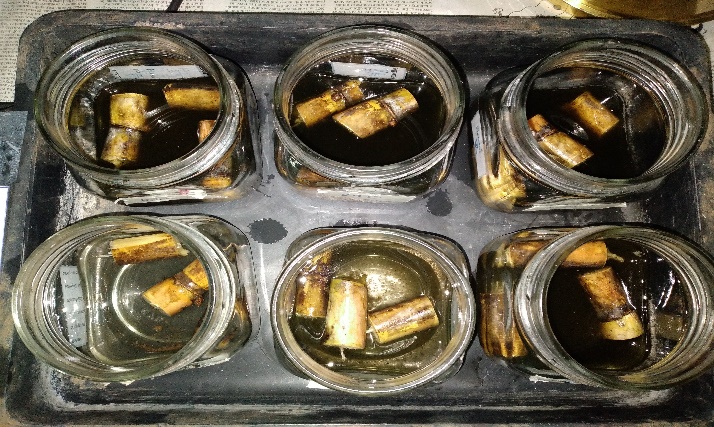 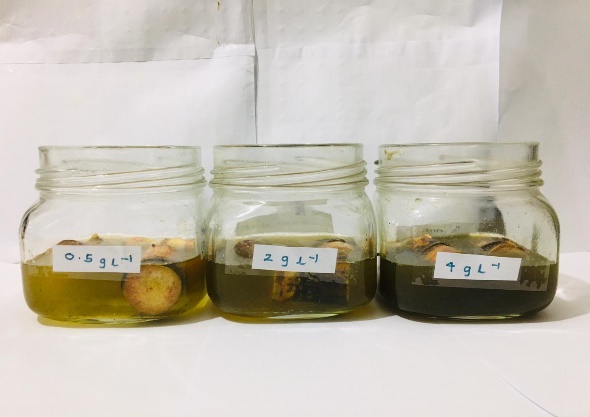 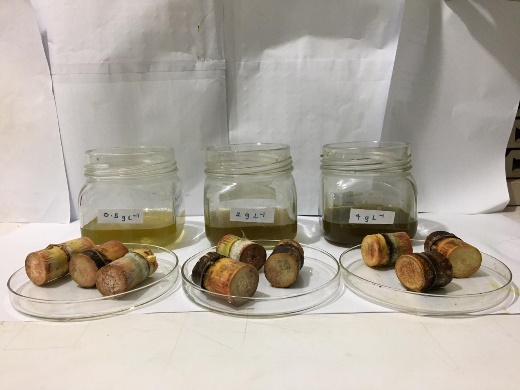 13
5. Land preparation and termite attraction
Termites are usually attract to the cow dungs.

After 1 week of cow dung application, several soil samples were taken randomly from the field to check proper termite attraction and distribution
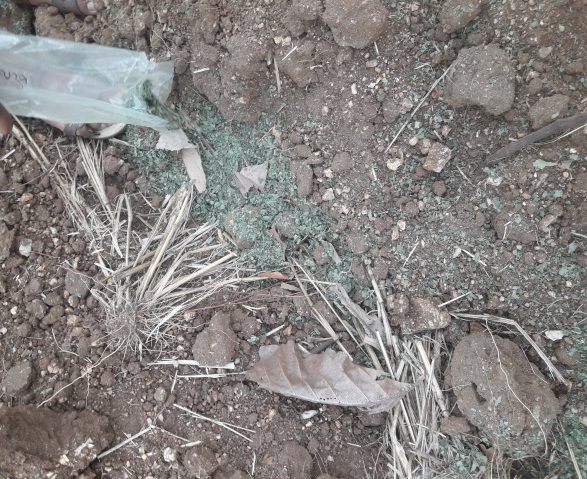 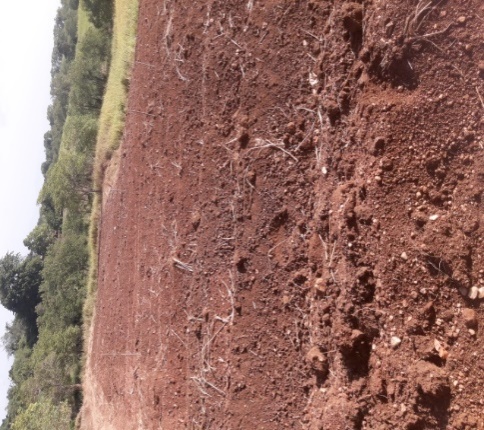 Application of wetted cow dung
Land preparation
14
Field Study
Field plan
Treated sugarcane setts (1g /L) were used for field planting
Four pesticidal plant extracts were selected from preliminary test was used as treatments in the field study
5m
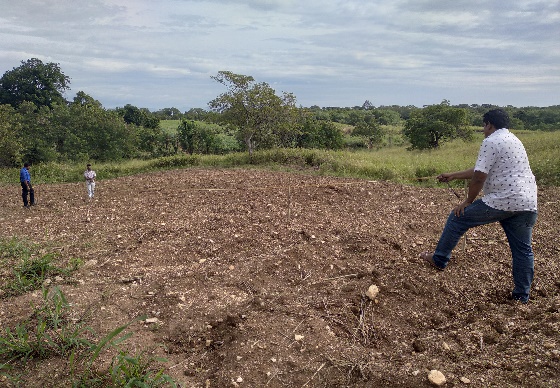 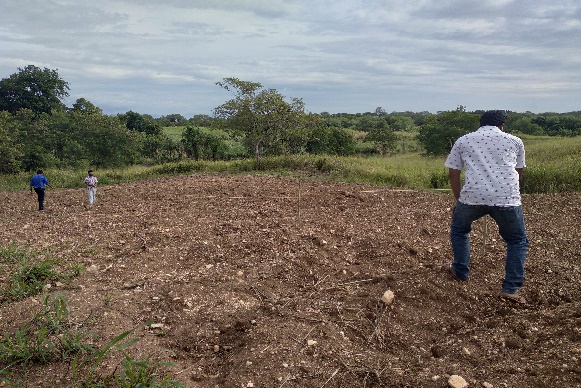 Design : RCBD
15
6. Data collection
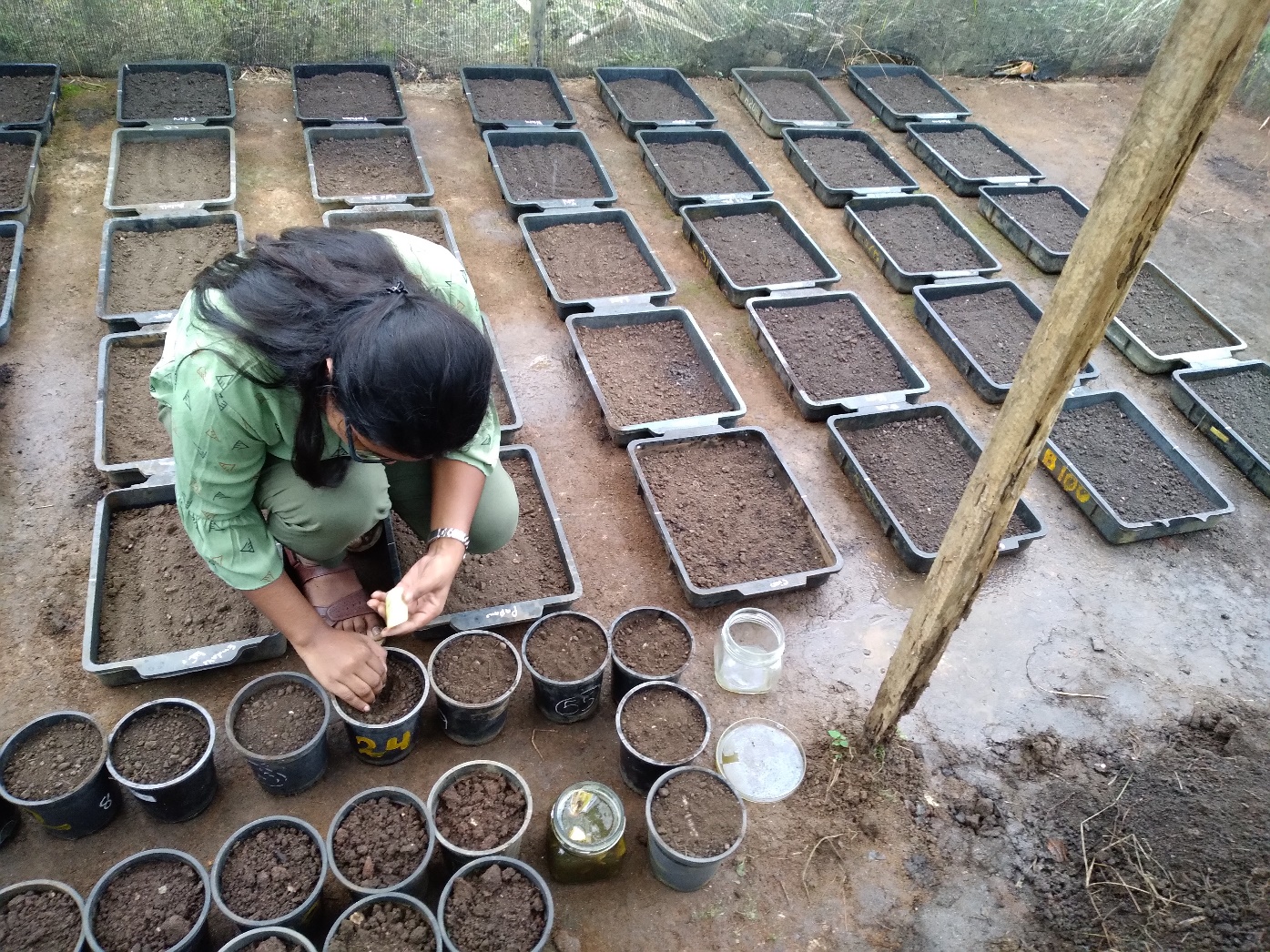 Preliminary Study
Termite damage was recorded as a volume
   Termite mortality percentage was calculated (Cynthia et al., 2016).
Field Study
After four weeks
Germination count
Plant characters ( Leaf number, 3rd leaf length, 3rd leaf width, root mass)
Damage type ( Bud damage, sett damage)
16
6. Data Analysis
Mean comparison and treatment comparison were done by using One-way ANOVA with Duncan’s Multiple Range Test.

50% lethal concentrations (LC₅₀) was interpolated from non-linear regression curve fit model using GraphPad Prism version 9.4.0.

Graphical illustrations were done by GraphPad Prism version 9.4.0.
17
Results and Discussion
Preliminary study
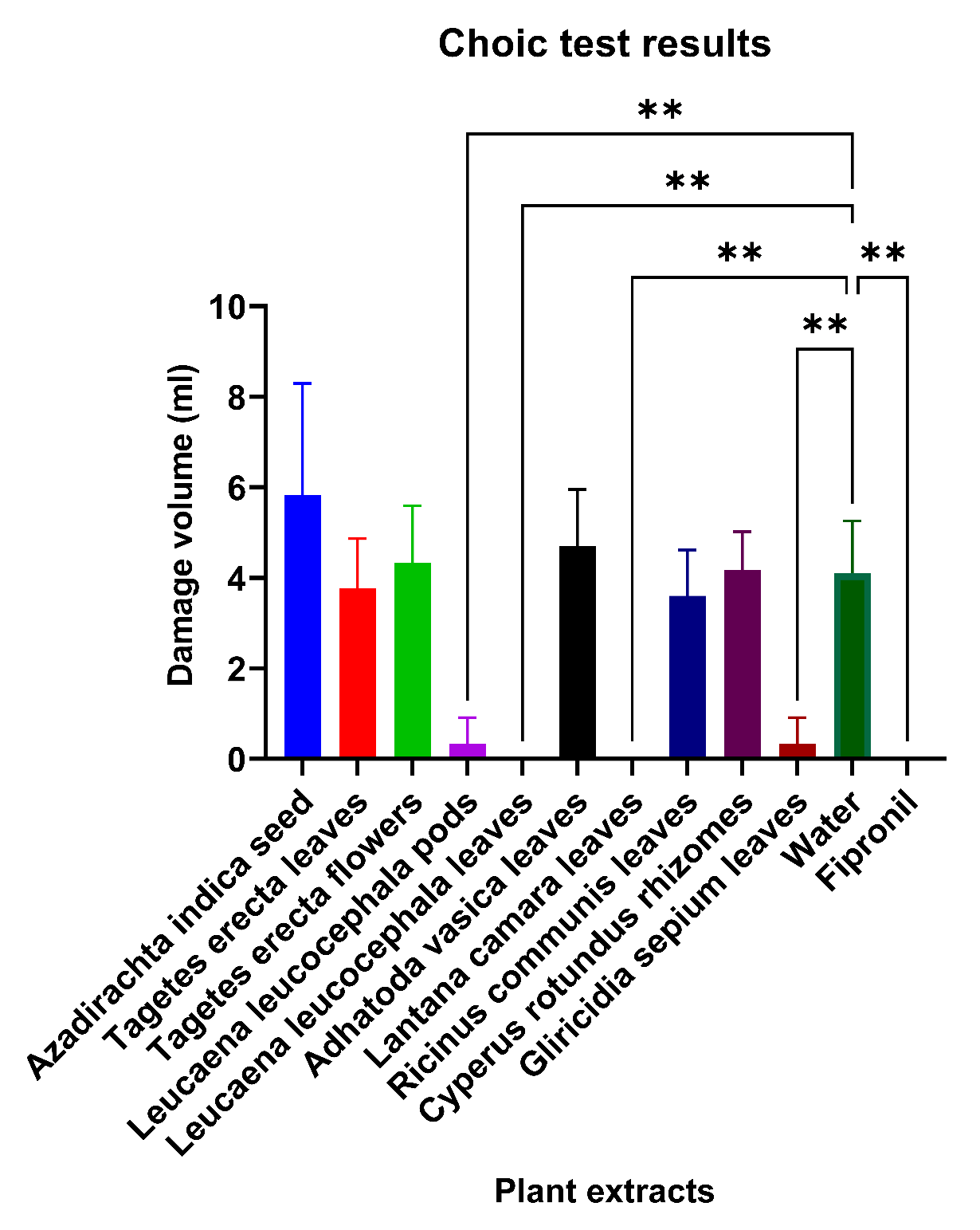 Choice test
P < 0.05
    **  -  P < 0.01
18
Termite Mortality Test
Ipil-ipil leaf extract
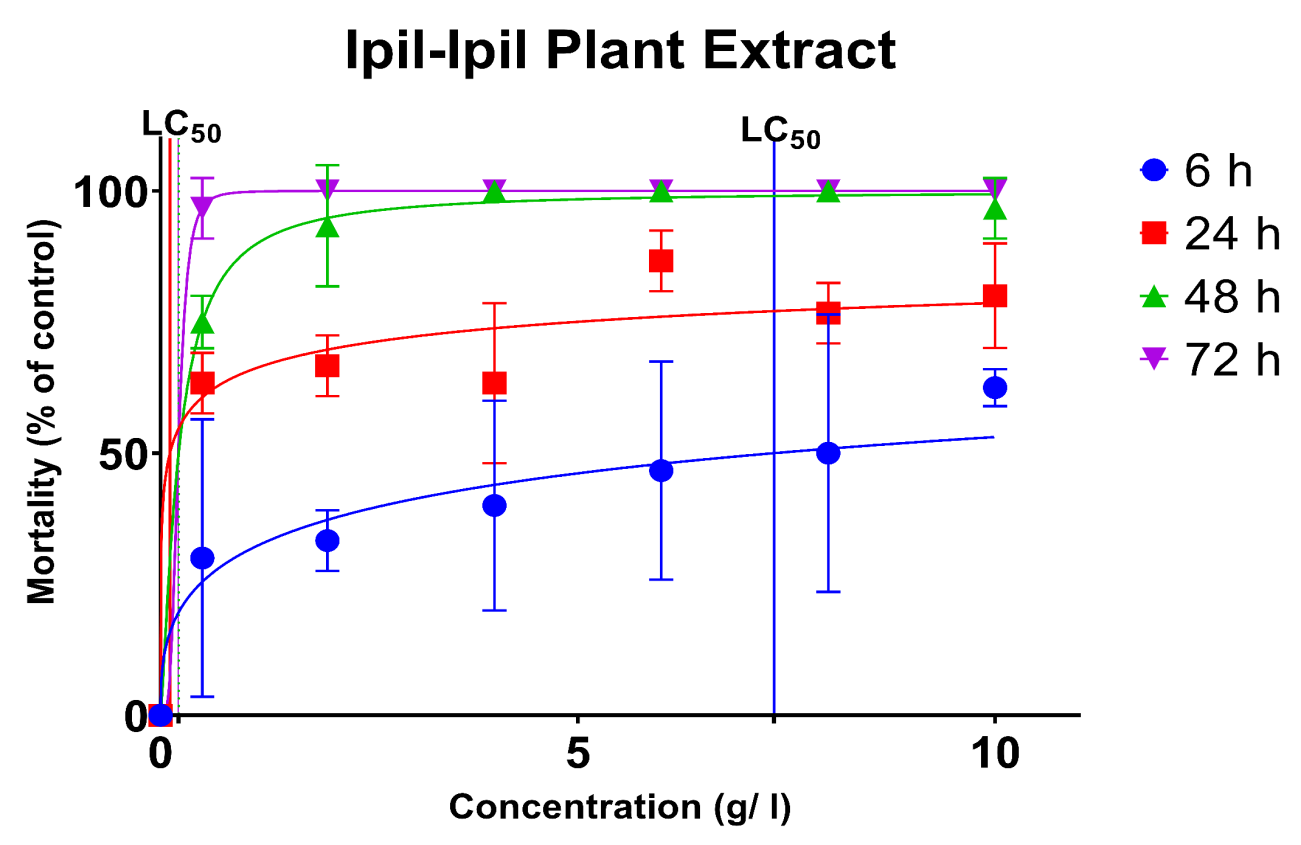 Gliricidia leaf extract
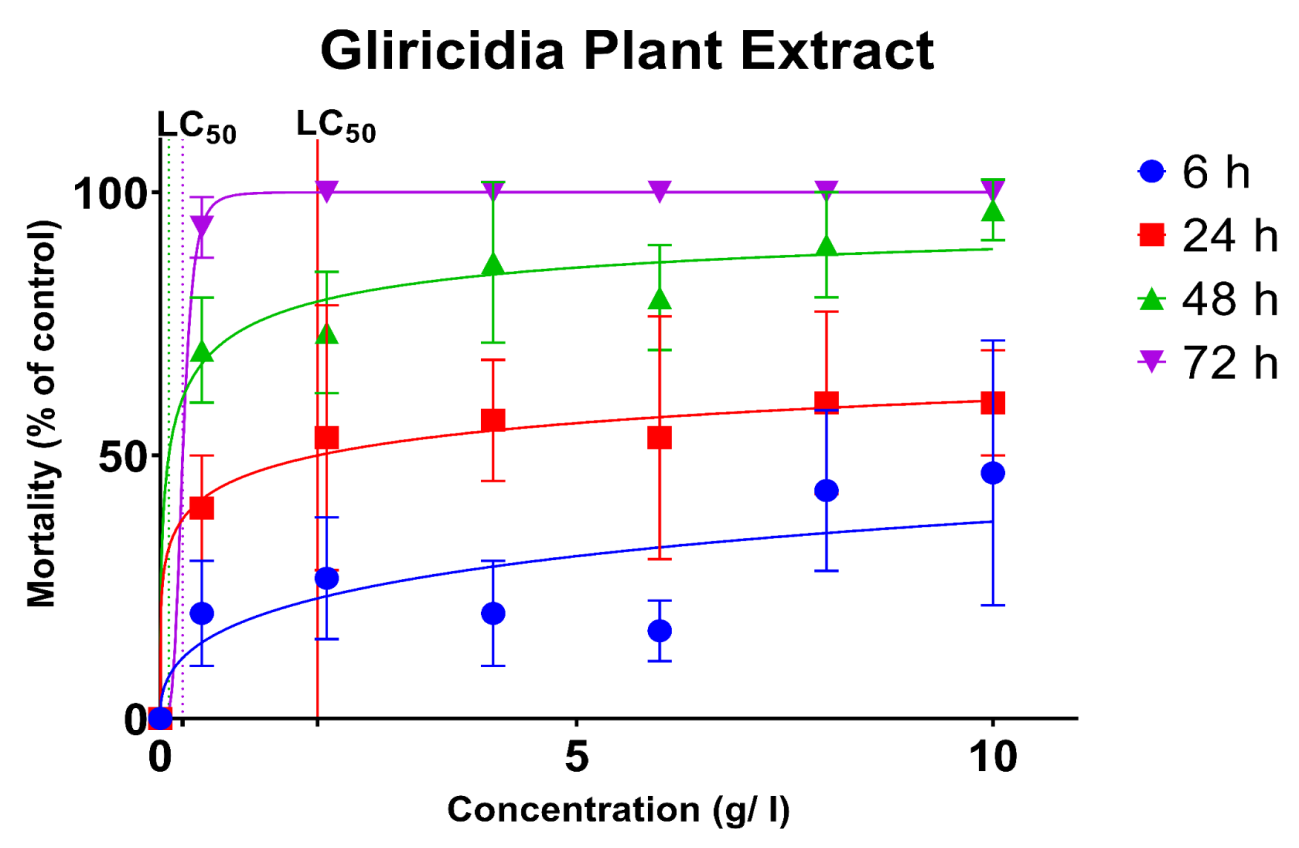 19
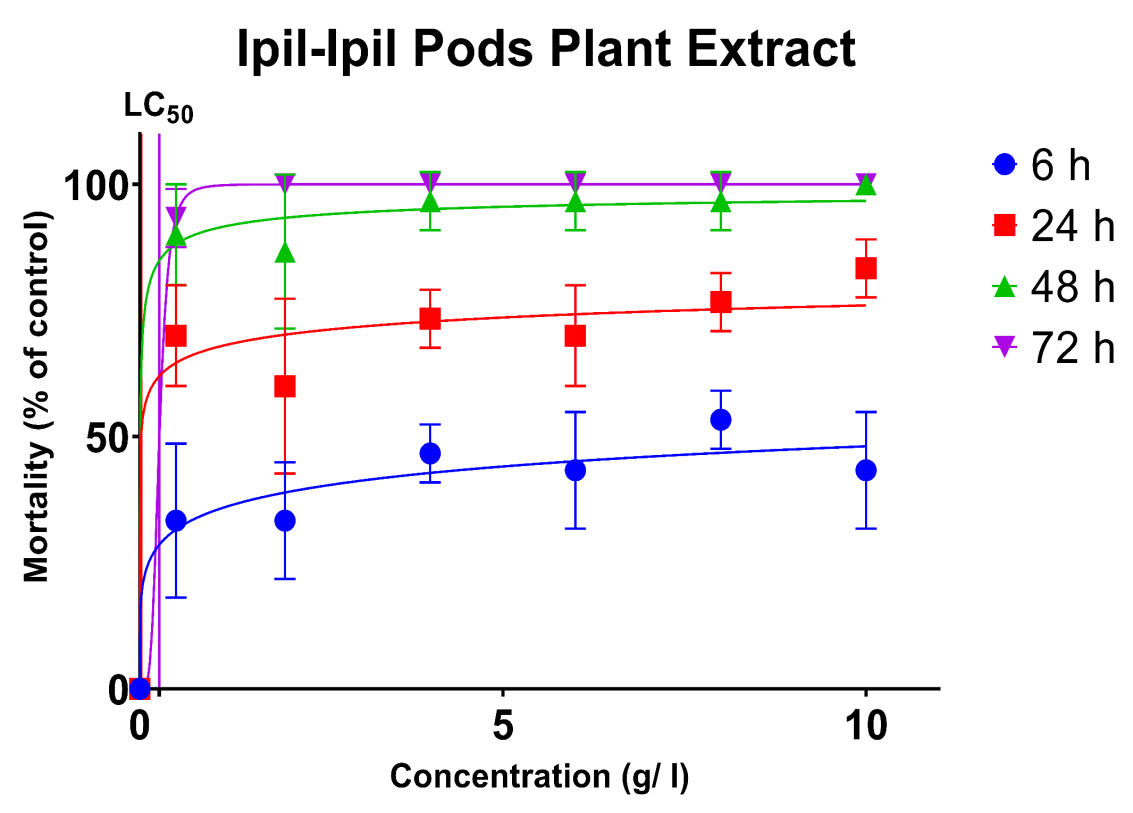 Ipil - ipil pod extract
Lantana leaf extract
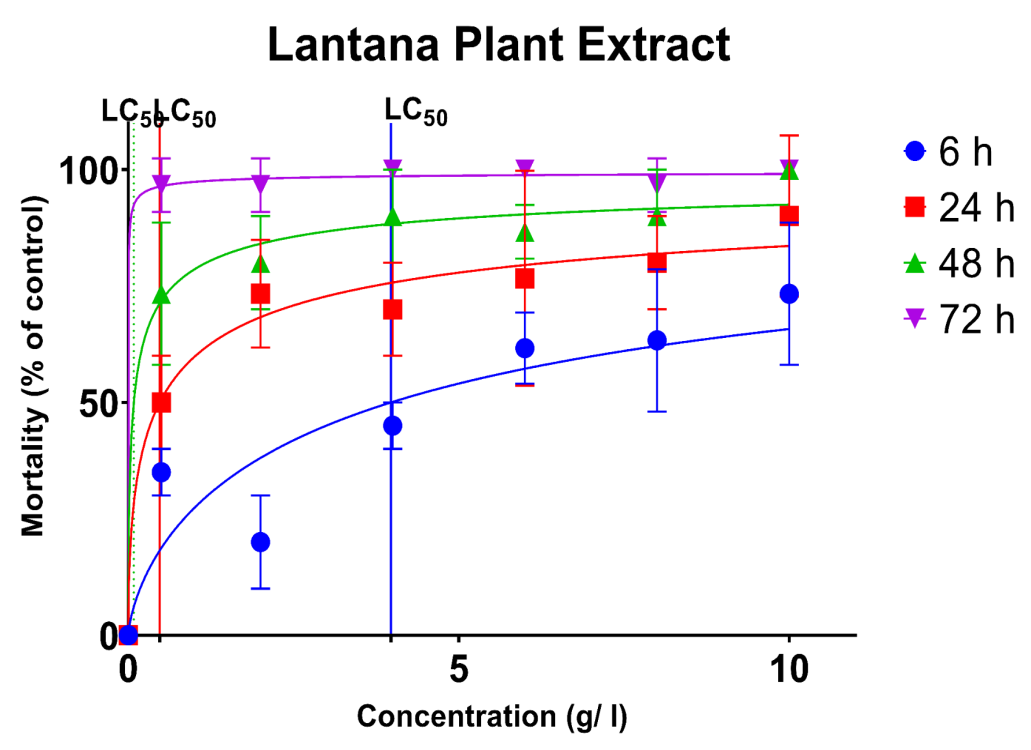 20
Field Study
Plant characters
Number of germinated buds four weeks after planting
Number of leaves four weeks after planting
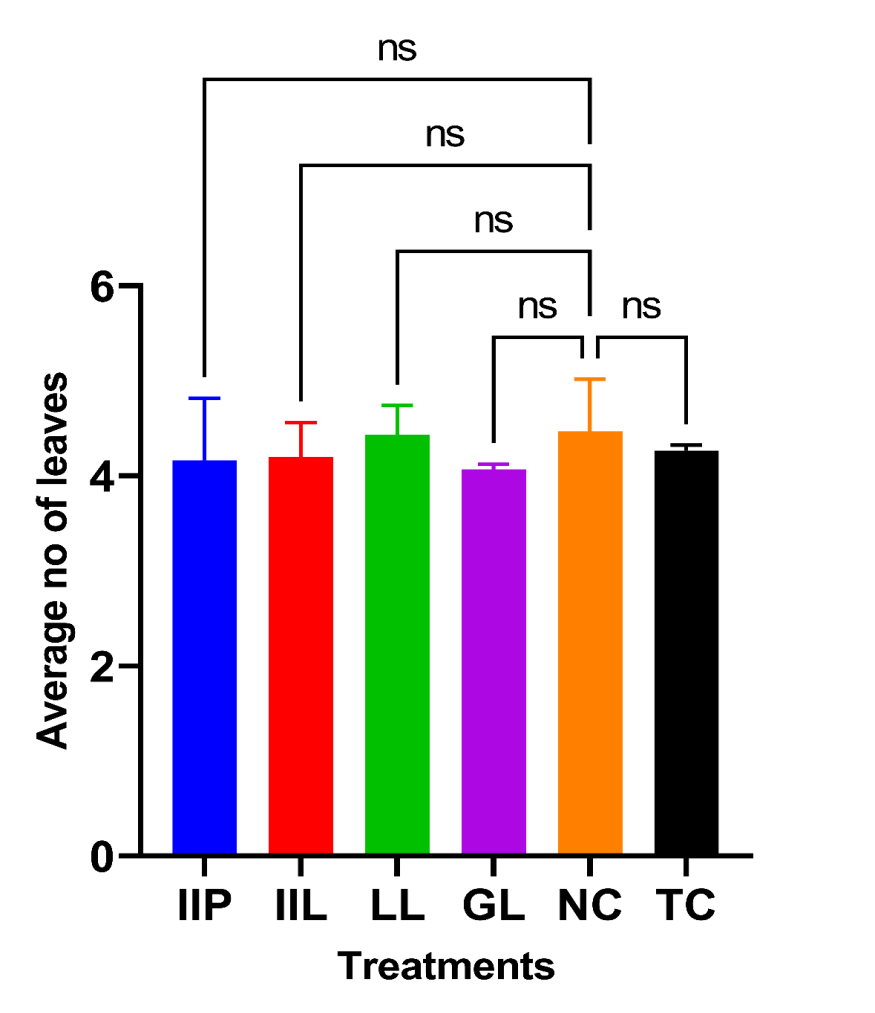 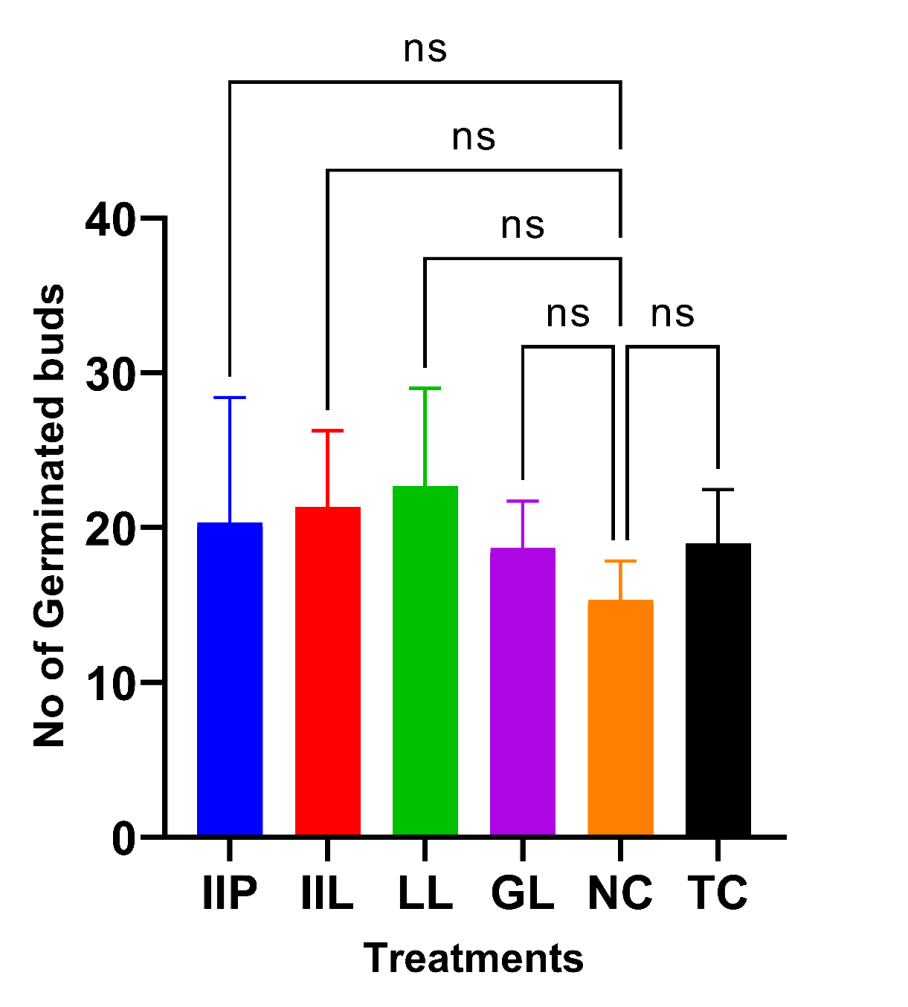 NS - p > 0.05
21
3rd leaf length four weeks after planting
3rd leaf width four weeks after planting
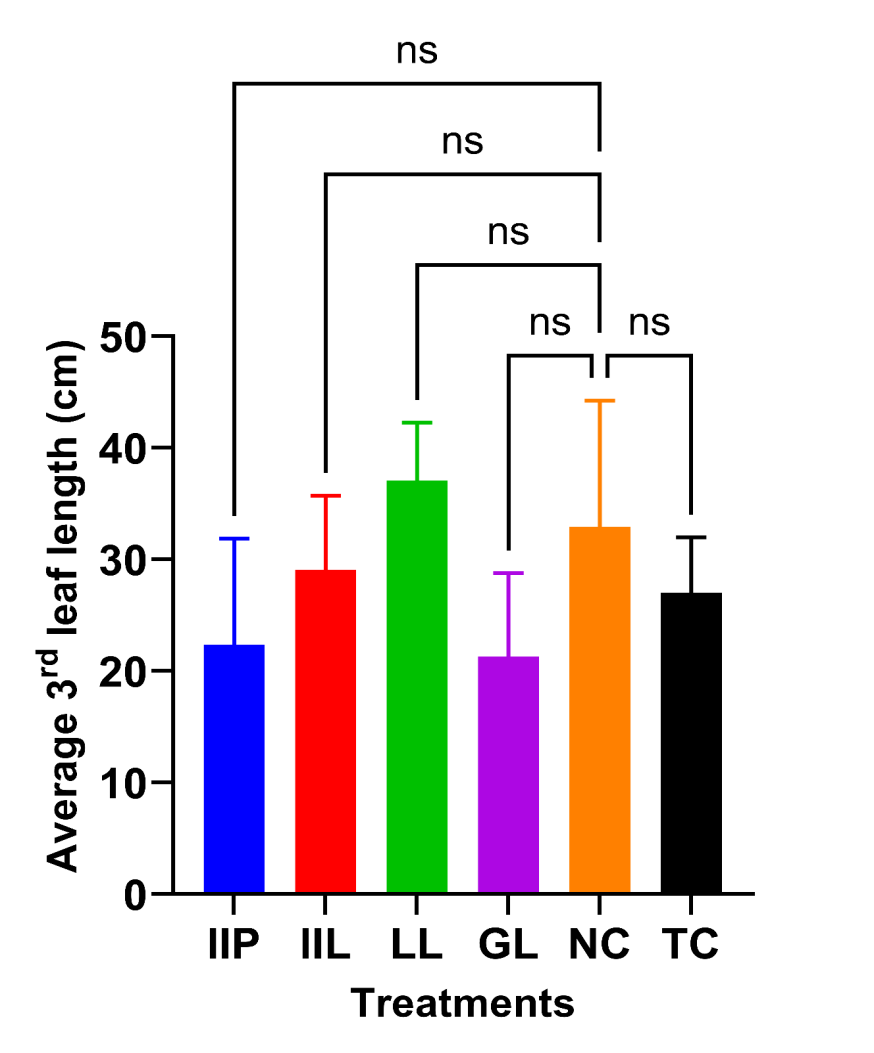 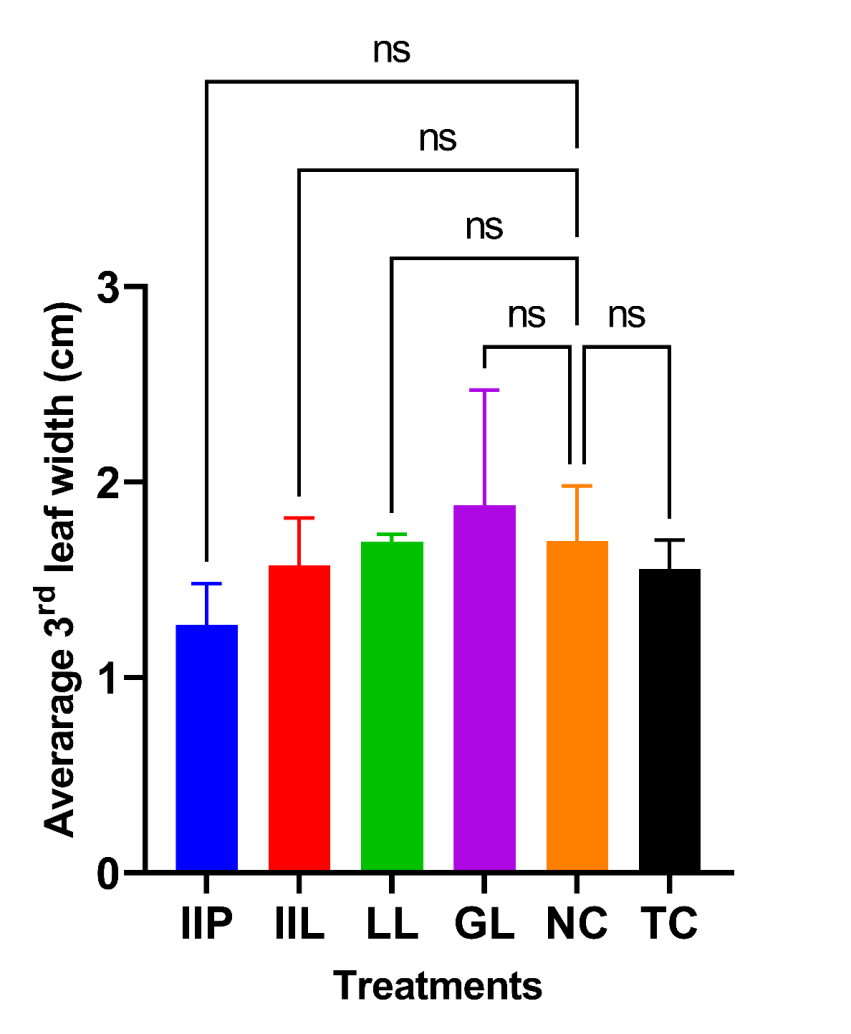 NS - p > 0.05
22
Root mass four weeks after planting
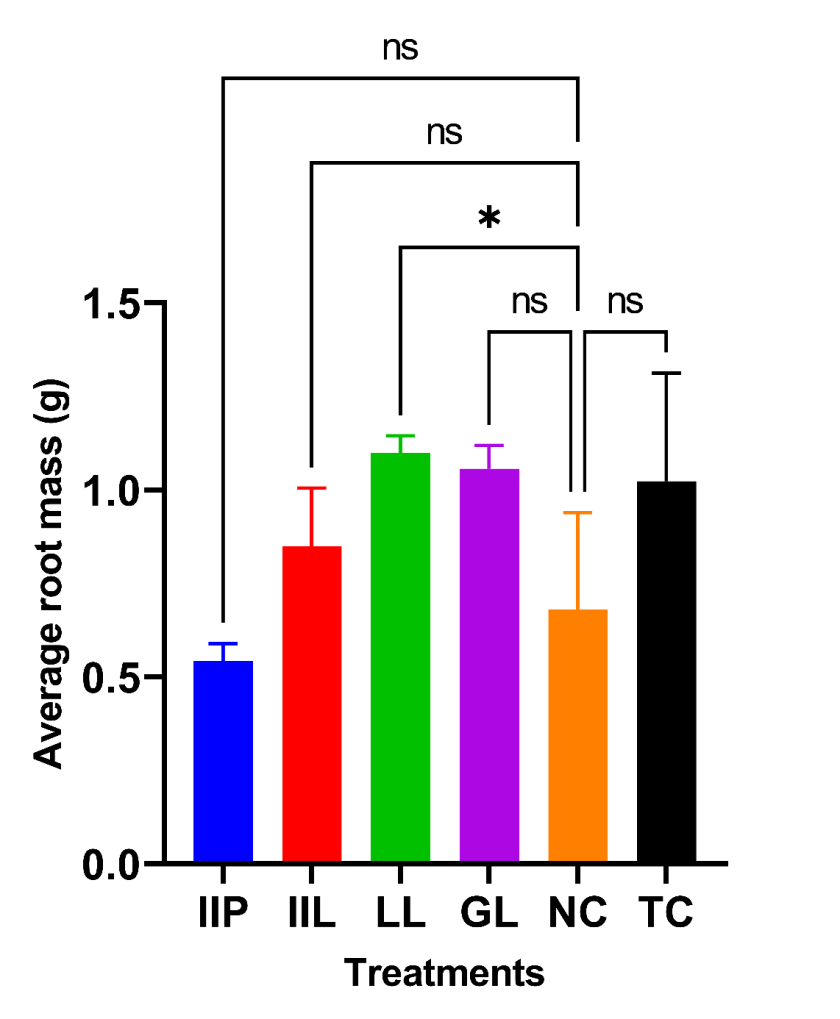 NS - p > 0.05
 *  p > 0.1
23
Field Study
Damage Type
Bud damage four weeks after planting
Sett damage four weeks after planting
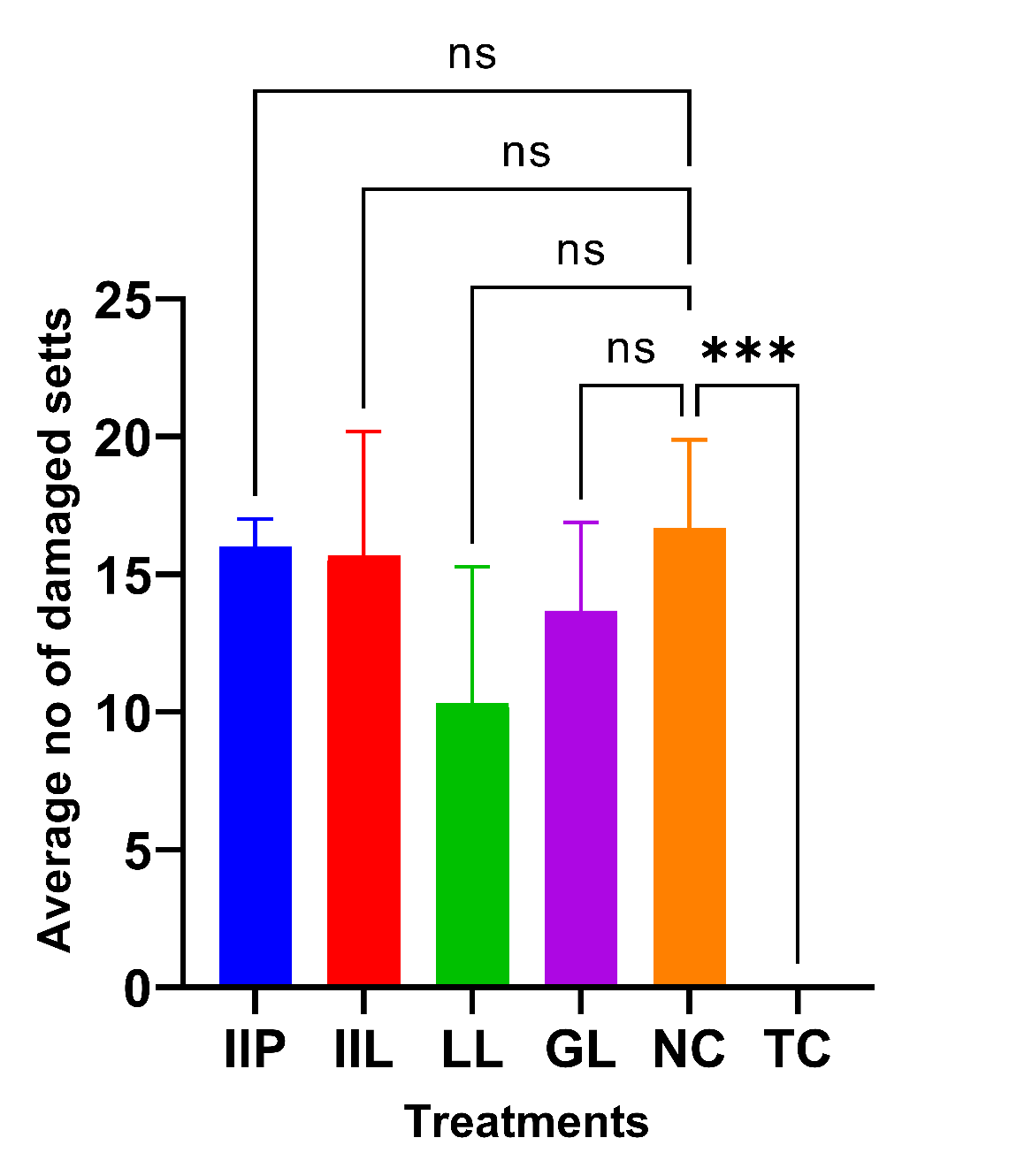 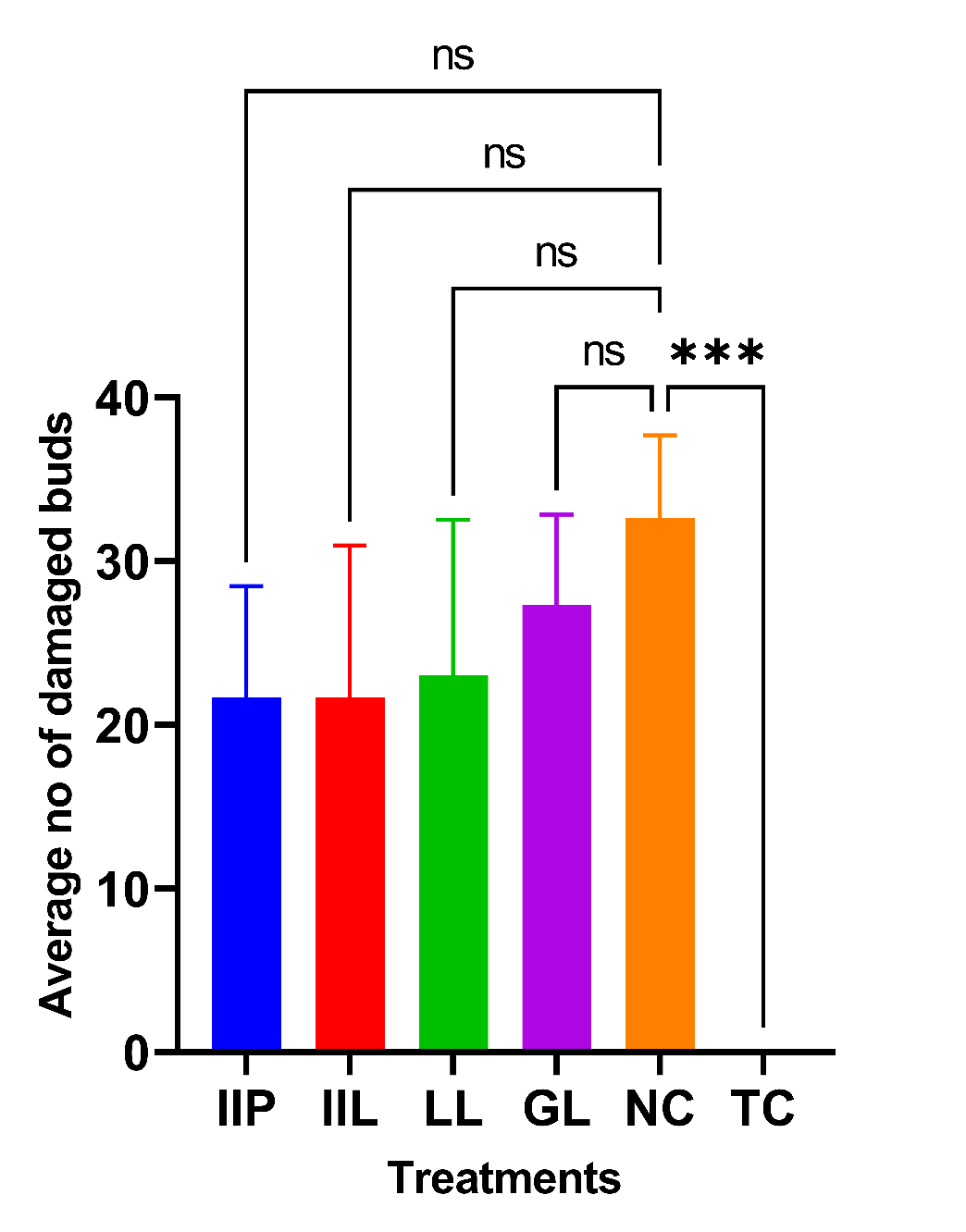 ns   p > 0.05
***   p < 0.001
24
Conclusion and Recommendations
All ethanolic plant extract induced concentration and time-dependent toxicity on termites. Potency of order was as Lantana leaves > Ipil-ipil leaves > Ipil-Ipil pods > Gliricidia leaf.

There is no significant effect of ethanolic extract of tested plant parts on sugarcane sett germination and plant growth parameters except L. camara leaf extract (p < 0.001) on average root mass of sugarcane.

Ethanolic extract of L. camera has a potential to use in termite management in sugarcane with further evaluation.
25
Suggestion
Studies should be continued with different concentrations of Lantana camera to determine best treatment concentration and effective time duration.
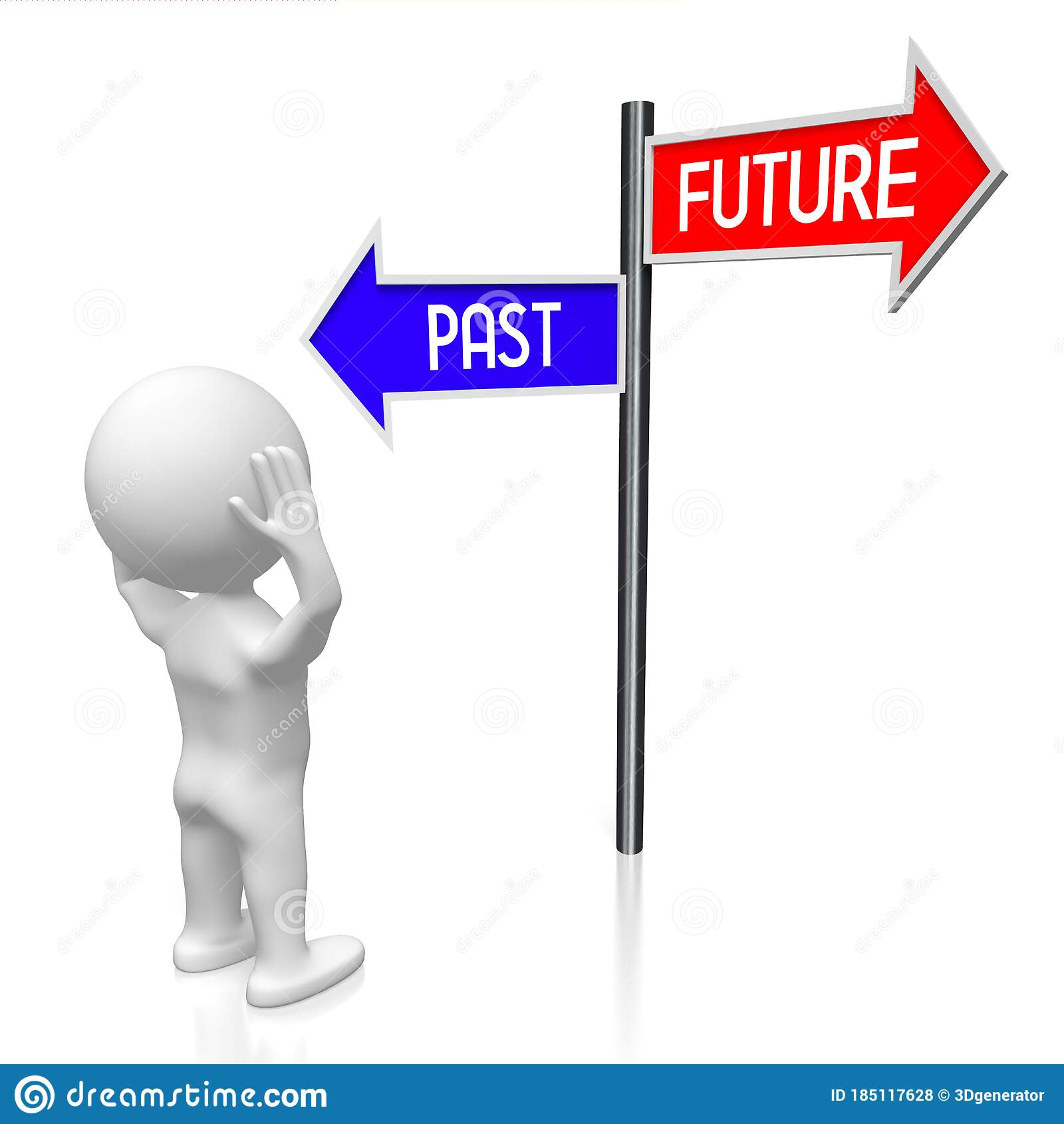 26
References
Acda, M.N. (2014) ‘Chemical composition of ethanolic seed extract of Annona Squamosa L. and A. Muricata L. (Annonaceae) using GC-MS analysis’, Philippine Agricultural Scientist, 97(4), pp. 422–426.
Adejoro, F. and Lajide, L. (2019) ‘Termiticidal and Repellency Activity of Three Selected Tropical Woods against Subterranean Termite Worker (Macrotermes bellicosus)’, 37(1), pp. 34–40. doi:10.5829/idosi.wasj.2019.34.40.
Ahmad, F. et al. (2021) ‘Termites and Chinese agricultural system: applications and advances in integrated termite management and chemical control’, Insect Science, 28(1), pp. 2–20. doi:10.1111/1744-7917.12726.
Ahmed, N. et al. (2016) ‘Issue 2 Article 2 Part of the Biodiversity Commons, and the Biology Commons Recommended Citation Recommended Citation’, Journal of Bioresource Management, 3(2). doi:10.35691/JBM.6102.0049.
Ahmed, S. et al. (2011) ‘Evaluation of Plant Extracts on Mortality and Tunneling Activities of Subterranean Termites in Pakistan’, Pesticides in the Modern World - Pests Control and Pesticides Exposure and Toxicity Assessment [Preprint]. doi:10.5772/18999.
27
Thank You
28